Baking an Open Educational ResourcesInitiative from Scratch
R. Harris & R. Kearney, 01.10.2019
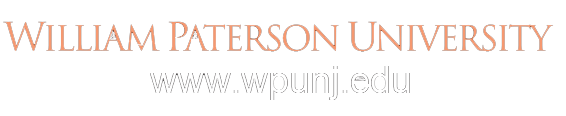 The story of our recipe for (moderate)  success! --A directed discussion on OER goals and initiatives
Greetings!
Report on the progress of our OER initiative
The project is proceeding slowly and, in some cases, painfully
We hope this talk will open a inter-campus dialogue that will lift all boats
Origins
Ongoing projects
Next steps
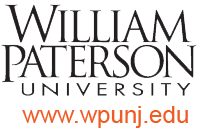 Introductions
Robert Alan HarrisAsst. Director, Teaching with Technology – harrisr@wpunj.edu 
Richard KearneyReference & Resources, Cheng Library – kearneyr@wpunj.edu 
Briefly tell us your name, school, and if your school has an active open educational resources initiative.
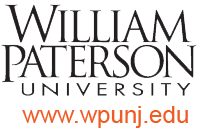 I. Origins
My program hosts a revolving set of programs to help faculty teach with technology. 
The main goals are to help faculty use the campus toolkit effectively and introduce new(-ish) ideas that address the needs of our student body
A large section of the WP population are first-generation college students raised in households with modest incomes
With all this in mind the first article I read piqued my interest and after a few dozen more I was writing an OER program for WP faculty
I. Origins: The problem
The problem is as simple as it is insidious: students who can barely afford college are stymied by the ancillary costs of being in school. 
After housing and food textbooks are one of the single biggest cost
The cost of new texts are outrageous
College bookstores sell used books with maximum profit in mind
New additions come out on a regular basis, negating the usefulness of (those joyfully scribbled-in) used texts
The associated digital content adds financial insult to injury
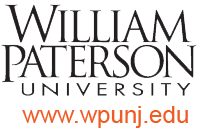 I. Origins: The last time I taught . . .
I began my presentations with this story:
A student plagiarized the short answers of the first (open book) quiz. I pointed out to her that it would have been easier to look up the questions in the text than to shoot straight online, but she had nothing to say.
After we my OER reading spree I think I know the answer: she didn’t have a text to begin with
The number varies from school-to-school (or study-to-study) but upwards of 60% of students may not have the required text
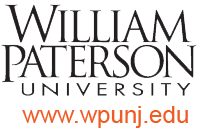 I. Origins: The Faculty Senate
The issue of retention is a common topic of senate meetings. Often we bring in representatives from various academic departments to call them on the carpet  ask for their perspective. 
Eventually I raised what I thought the obvious issue: why aren’t we talking about the faculty role in retention?! An ad-hoc committee was raised to discuss the subject and for my sins I was elected chair. The first topic I brought up was OER. 
Shortly afterwards my colleague Richard approached me to say he was working along parallel lines . . .
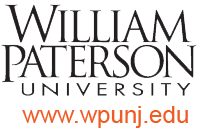 II. Adopting the OER Strategy: Three Cases
Case 1. Textbook Adoption / Adaptation
Introduction: A Physics Department faculty member had an interest in adopting the OpenStax textbook College Physics for a survey course, but he wanted to compile customized versions of the text into versions that could be used the two-semester sequence PHYS 2550 College Physics I and PHYS 2560 College Physics II. The team assisted him with the editing tool available for the OpenStax CNX repository so he could create and publish his own versions of the textbook for student use in these courses.
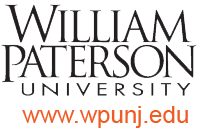 II. Adopting the OER Strategy: Three Cases
Case 1. Textbook Adoption / Adaptation
Benefits:  First and second year introductory/survey courses that help students fulfill general education requirements in a degree program while also introducing them to possible majors are among the best prospects for OER textbook adoption. They serve a large number of students early in their programs, provide full access to course materials from the first day of classes and reduce financial stress, all of which can contribute to student success and increase student retention.
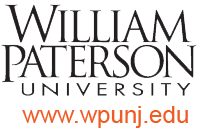 II. Adopting the OER Strategy: Three Cases
Case 1. Textbook Adoption / Adaptation
In the above example, our institution offered the following in the Fall 2018 semester:
College Physics I - 3 sections (65 students)
College Physics II - 2 sections (28 students)

We found the average cost of a commercially published physics textbook was $233, so this resulted in a potential savings of $21,669 for the semester.
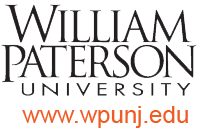 II. Adopting the OER Strategy: Three Cases
Case 2. Course Conversion
An education faculty member wanted to modify her course so that required course materials were openly accessible (a textbook was not being used in the course). 

To assist her, the team compiled an inventory of all assigned course materials, which included a variety of articles, lecture notes, documents from web sites, videos, and other materials, and recommended possible alternatives to most of these drawn from OER repositories and based on Creative Commons licenses allowing use and modification.
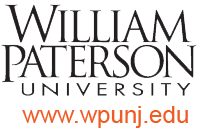 II. Adopting the OER Strategy: Three Cases
Case 2. Course Conversion
Benefits: In some ways this course was already “open” from the student perspective because it did not require the purchase of course materials. But many of the course materials were at risk of disappearing without notice because web sites can disappear, videos can be removed, and journal licenses can expire. Converting where possible to OER content can be a useful hedge against “link rot” in these cases.
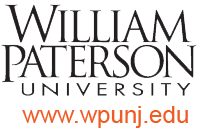 II. Adopting the OER Strategy: Three Cases
Case 3. Beyond Brand Loyalty
A business management faculty member wanted to assign a large number of articles from the Harvard Business Review as well as several HBR Case Studies as required materials for a course, with the materials provided by the library. Unfortunately, this is not possible because of the access terms and conditions required by the Harvard Business Publishing, most of which entail direct costs to students and faculty.

To assist him, the team identified OER business case resources, including The Sustainable Business Case Book and Video Case Studies in Ethics and Business Ethics, plus a set of free case collections maintained by the Case Centre.
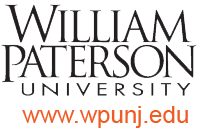 II. Adopting the OER Strategy: Three Cases
Case 3. Beyond Brand Loyalty
Benefits: While the Harvard brand will remain well-recognized and respected by business faculty, Harvard’s access models remain a major access challenge for institutions seeking to use their products. A strong case can be made that business case alternatives that are available through OER sources or that can at least be provided without direct costs to students may be equally useful for use in course assignments.
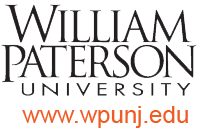 III. Winning Over Administrators
Our current initiative is sanctioned by our unit heads (Director and Dean), but no dedicated funding is available yet
As we compile a set of success stories by working with faculty in the different colleges, we are looking to make the case for greater institutional support at the Provost’s level
It would be desirable for NJ public institutions to be prepared for pending state legislation (A327/S768) that will require higher education institutions to submit a plan “…to expand the use of open textbooks…”
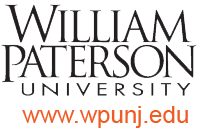 IV. Seeking Funding
Seed money can help an institutional OER initiative to take hold and show significant results by accelerating its ability to offer multiple courses in departments across campus. Such funding is available from public and foundation sources.
A sustainable OER initiative will likely require institutional support as ongoing needs are clarified, but as OER advances it may (should!) become the “new normal” and be treated as such in budget planning.
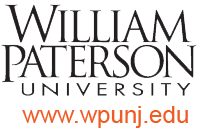 Not a list of OER Resources!
A list of, for lack of a better term, OER communities of practice
  Starting an OER Initiative (OEConsortium) -- https://bit.ly/OEConsortium-CoP
OER Commons Community of Practice - https://bit.ly/OERCommons-CoP 
Community of Practice for Open Education - https://www.cccoer.org/
OER Handbook for Educators - http://wikieducator.org/OER_Handbook/educator
Professional Learning & Teacher Training -- https://bit.ly/OERCommons-TT
Librarians and OER: Cultivating a Community of Practice / Effective Advocates
     https://bccampus.ca/files/2016/04/DLS-Conference.pdf
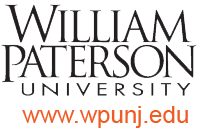 Contact Information
Robert Harris
Center for Teaching with Technology, William Paterson University
harrisr@wpunj.edu 

Richard Kearney
Cheng Library, William Paterson University
kearneyr@wpunj.edu
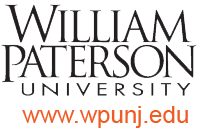